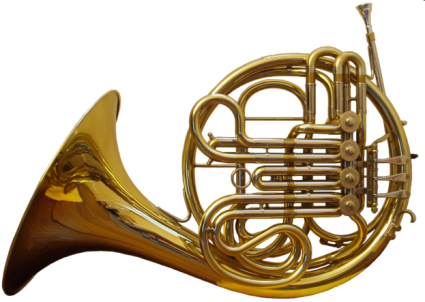 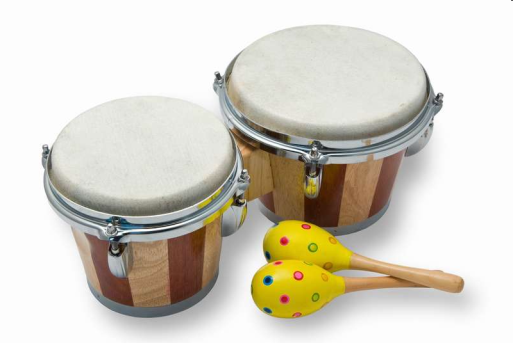 МУЗЫКАЛЬНЫЕ ИНСТРУМЕНТЫ
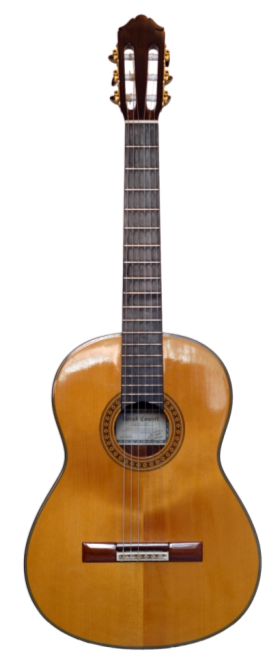 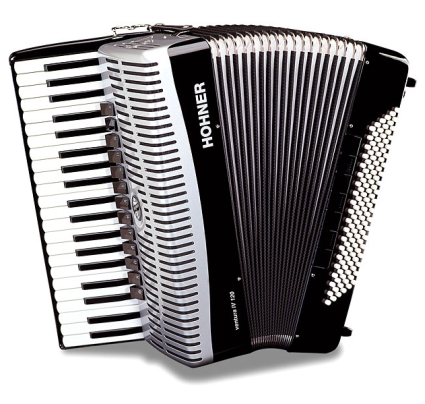 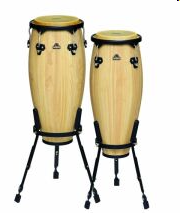 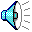 СТРУННЫЕ
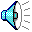 АЛЬТ (ВИОЛА)
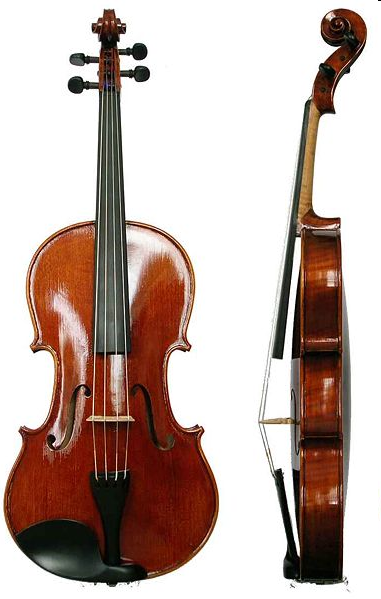 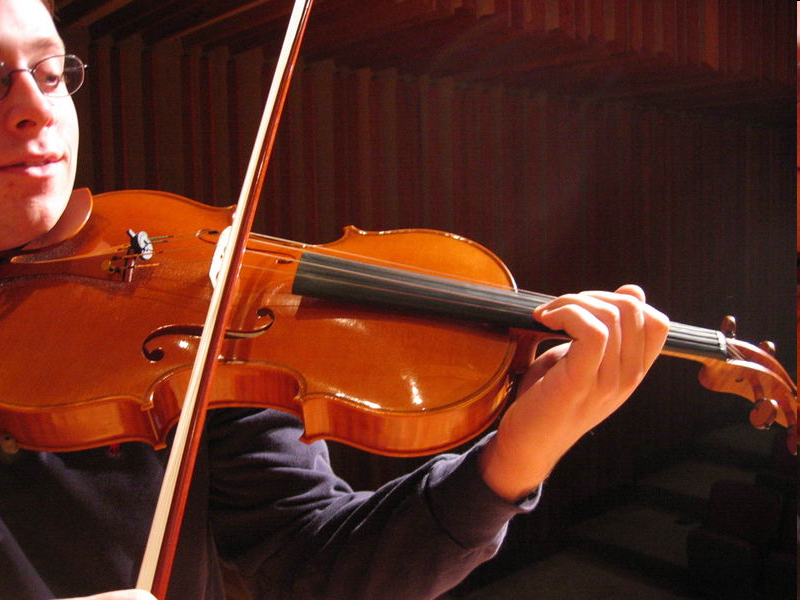 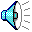 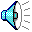 АРФА
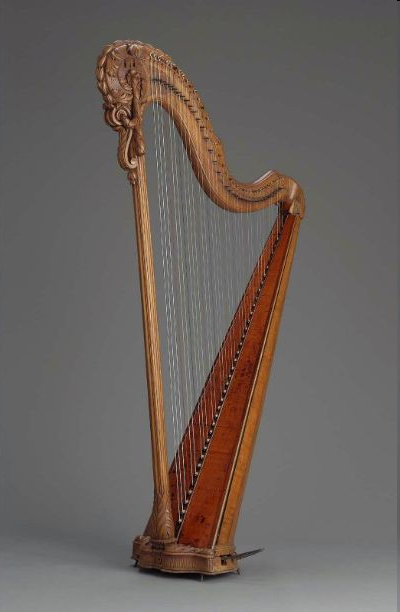 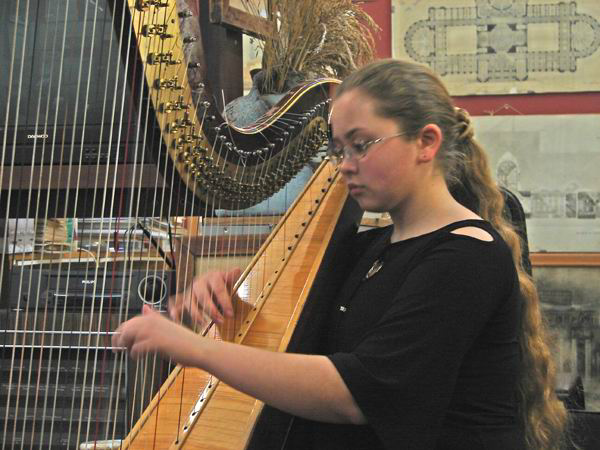 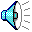 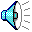 БАЛАЛАЙКА
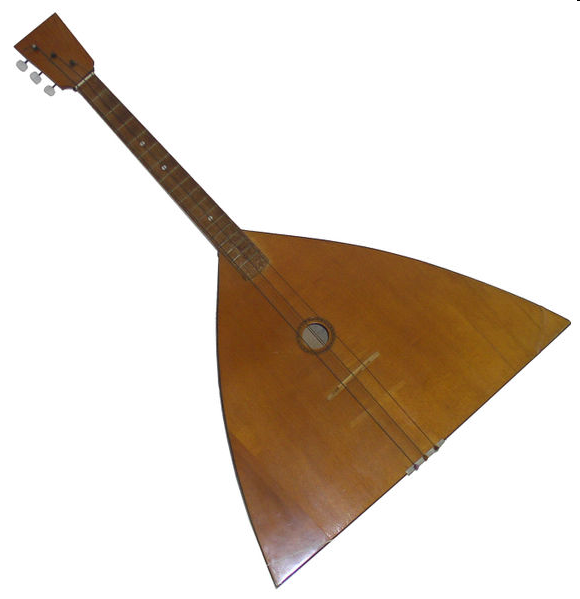 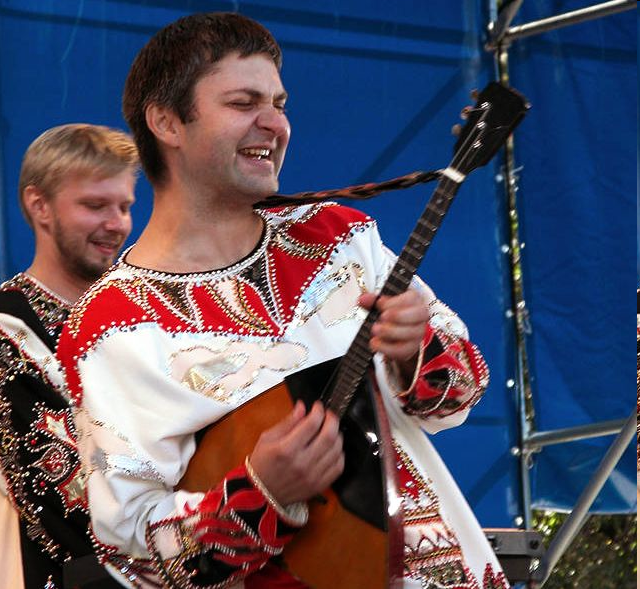 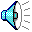 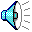 БАНДЖО
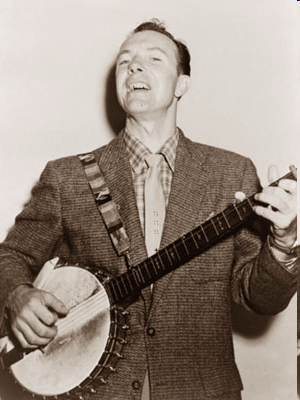 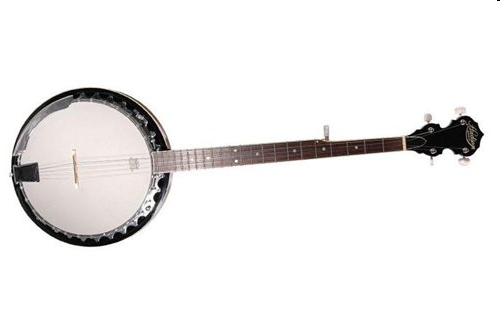 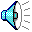 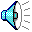 БАНДУРА
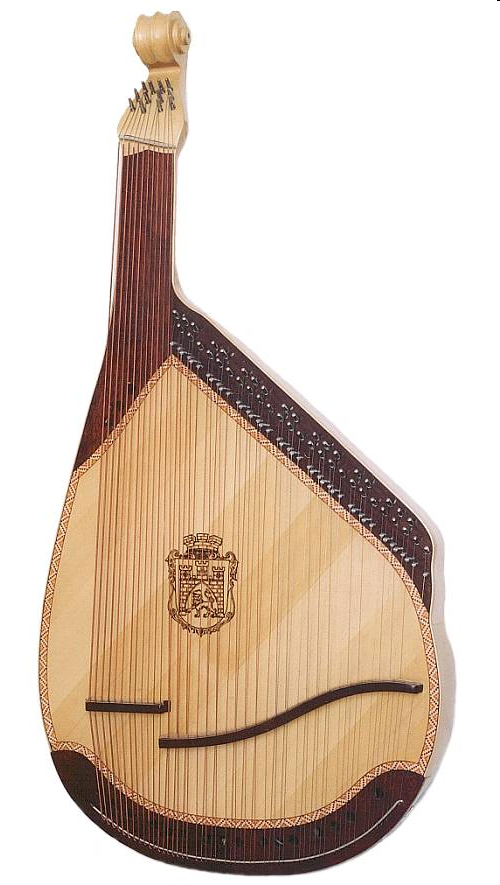 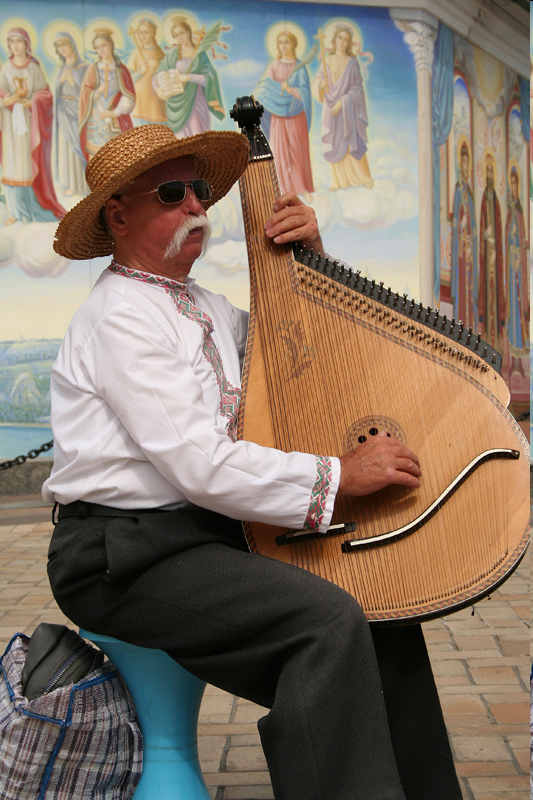 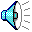 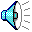 ВИОЛОНЧЕЛЬ
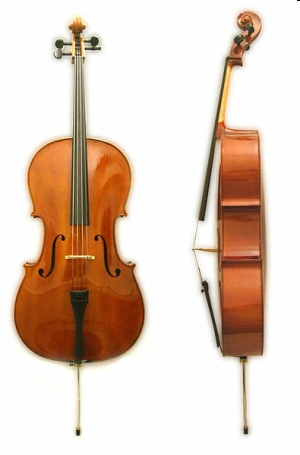 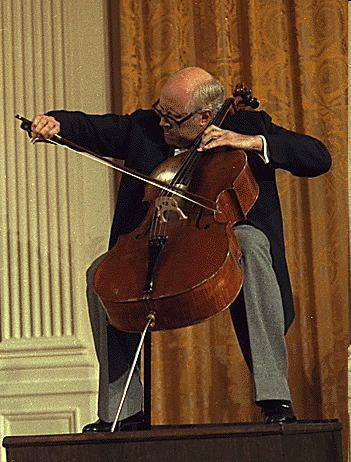 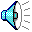 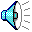 ГИТАРА
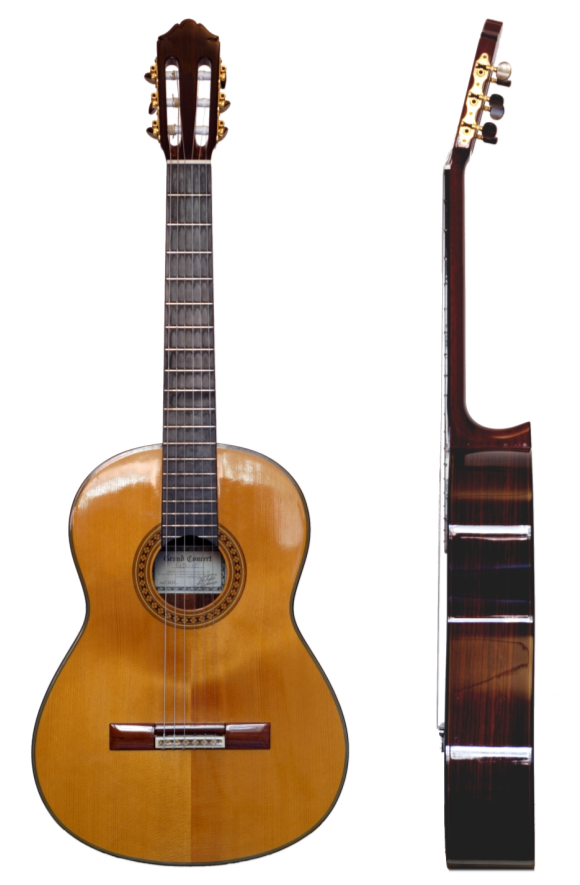 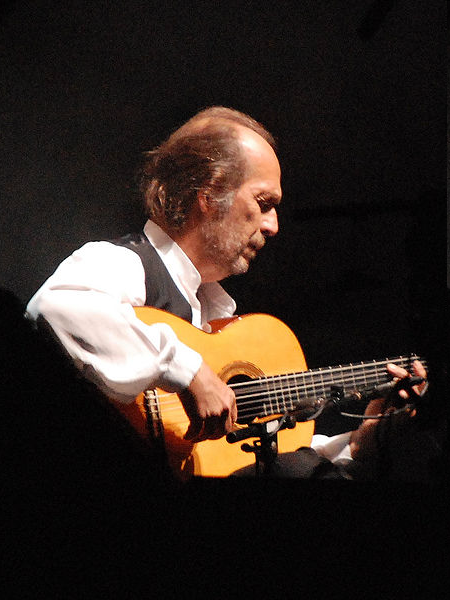 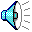 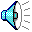 ГУСЛИ
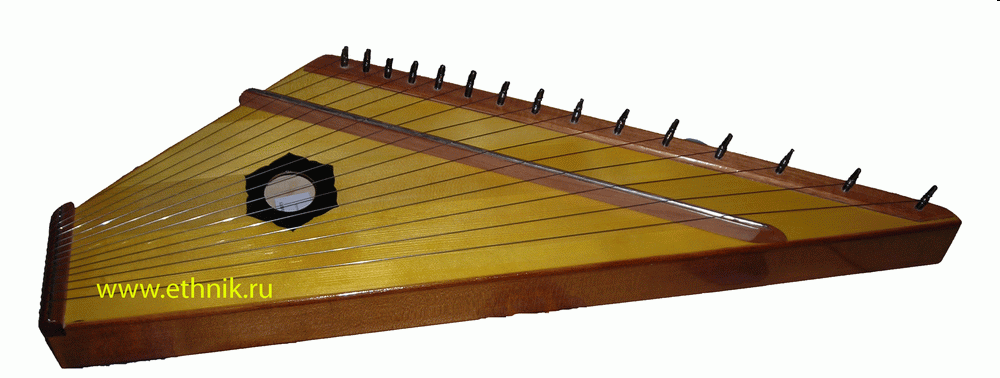 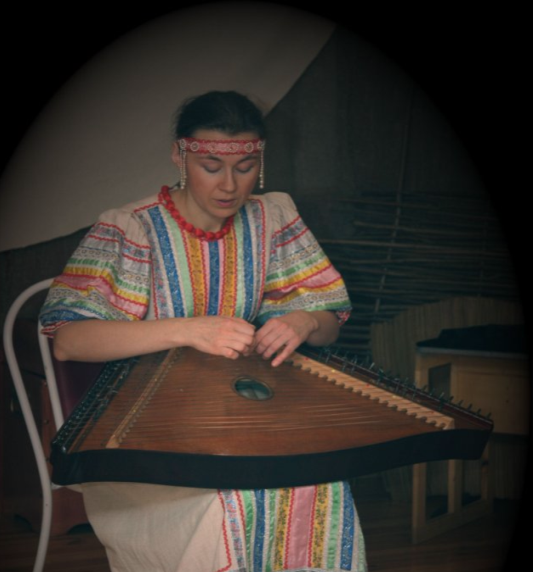 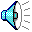 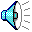 ДОМБРА
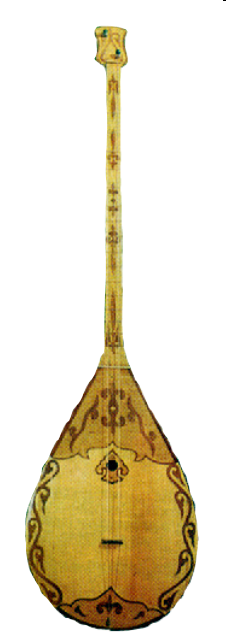 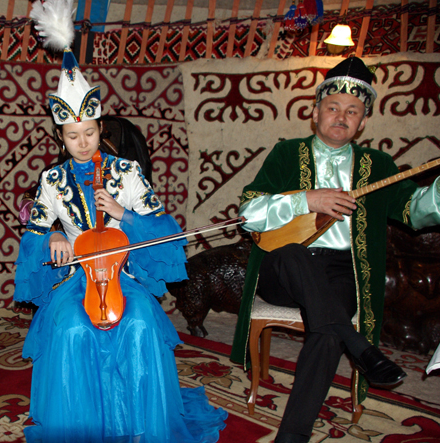 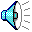 ДОМРА
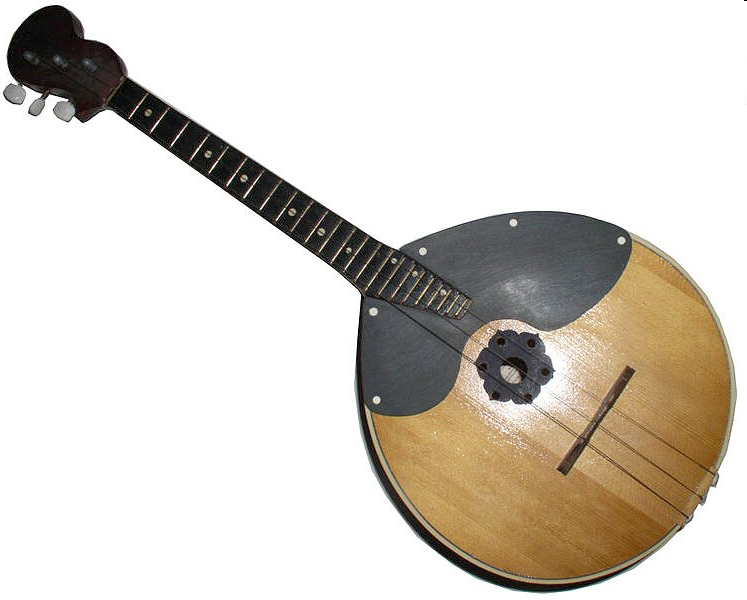 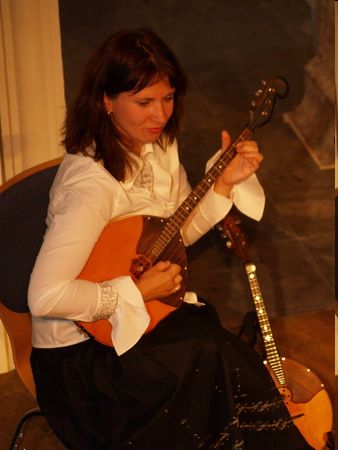 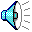 КОНТРАБАС
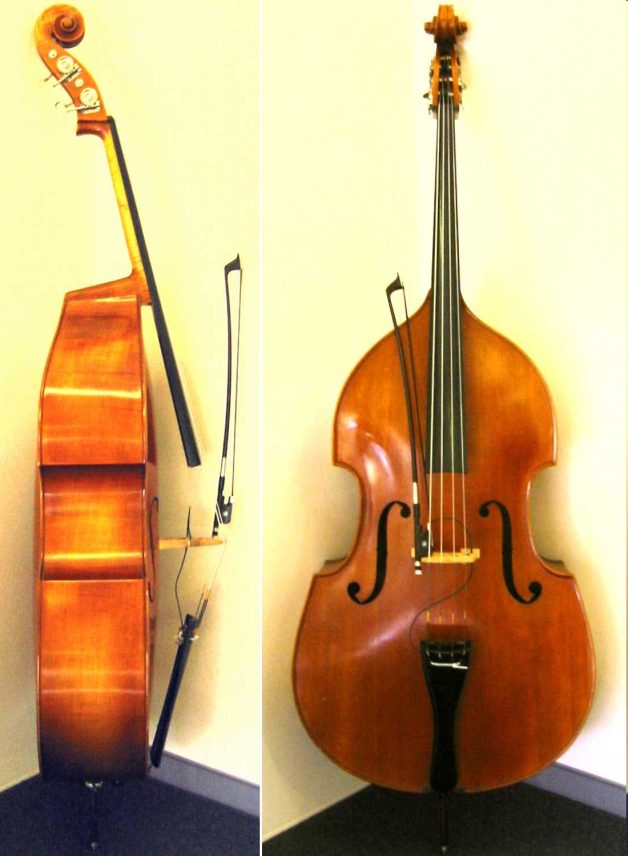 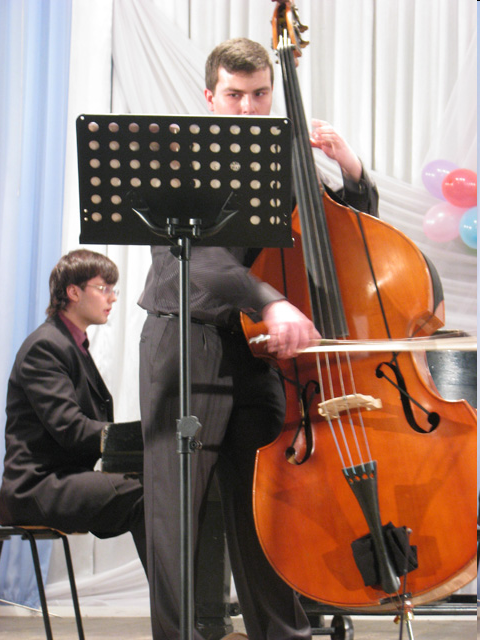 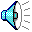 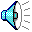 ЛЮТНЯ
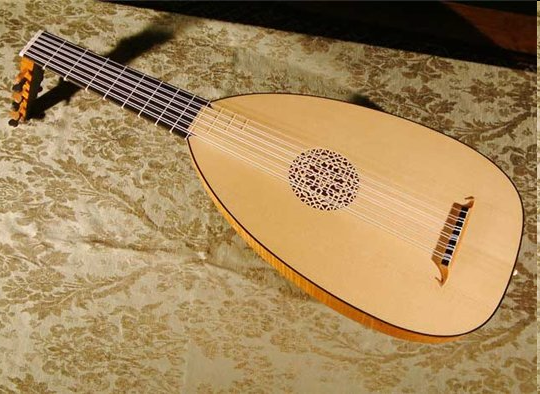 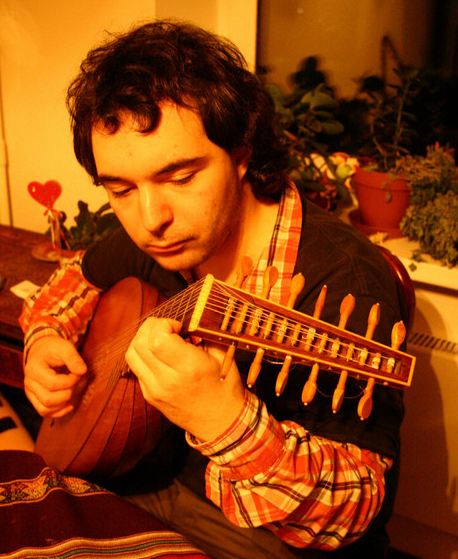 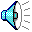 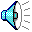 МАНДОЛИНА
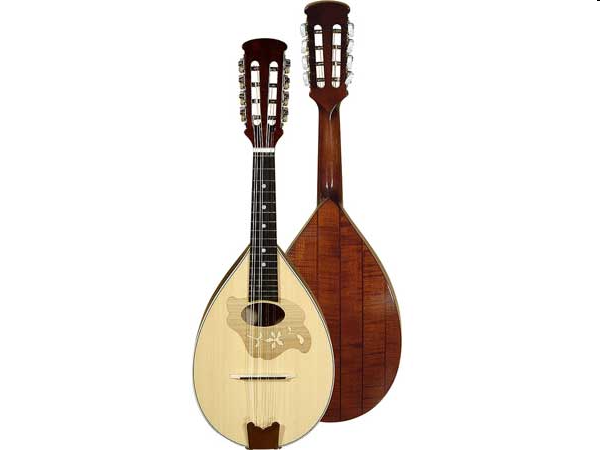 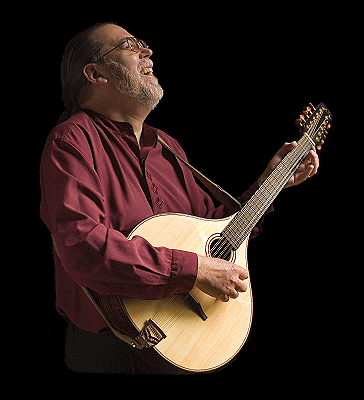 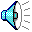 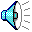 СКРИПКА
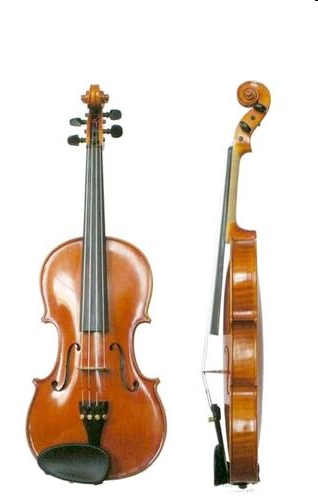 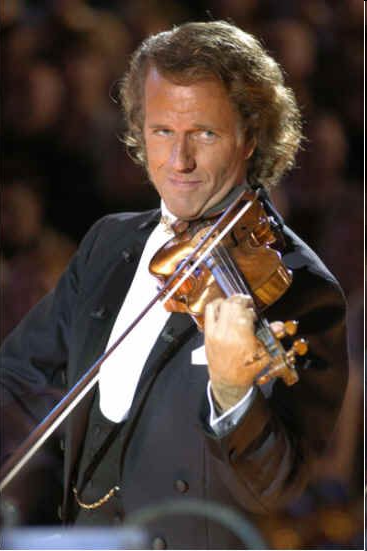 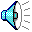 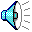 СИТАР
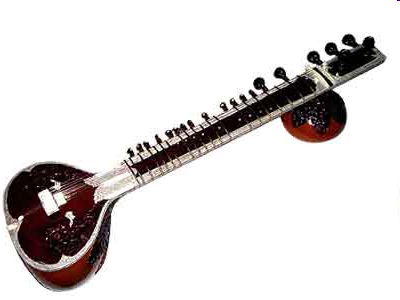 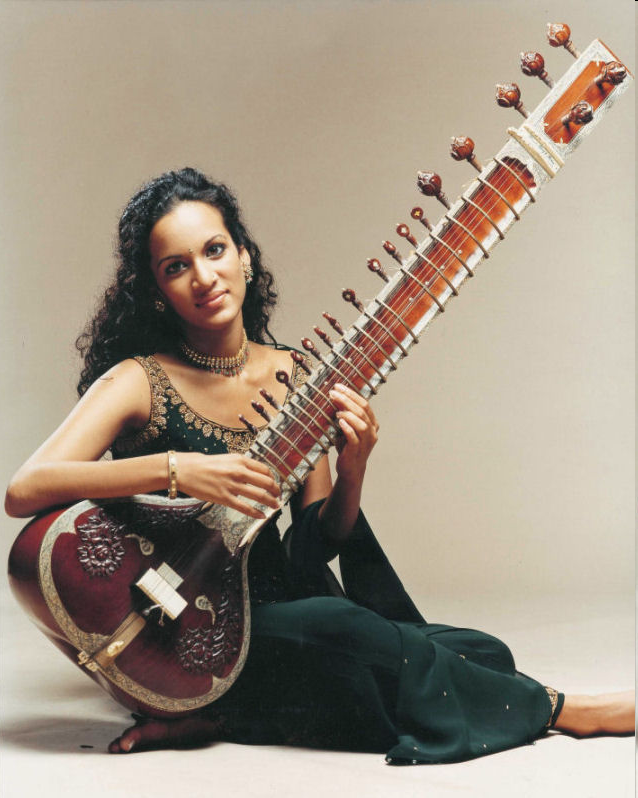 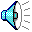 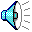 КЛАВИШНЫЕ
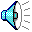 АККОРДЕОН
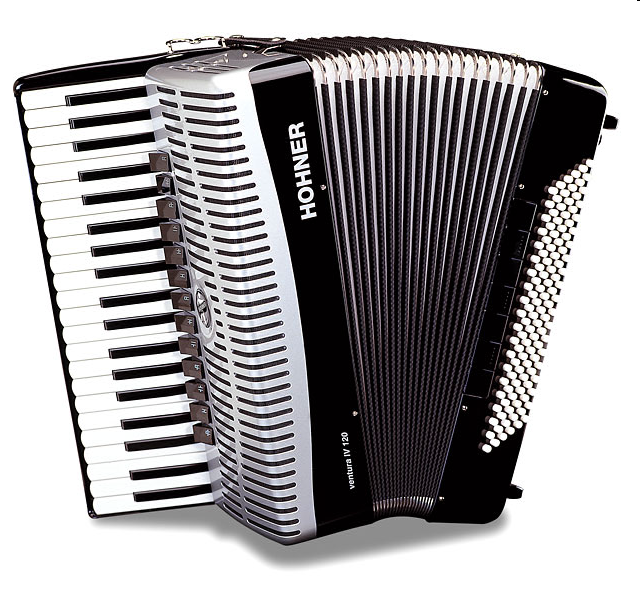 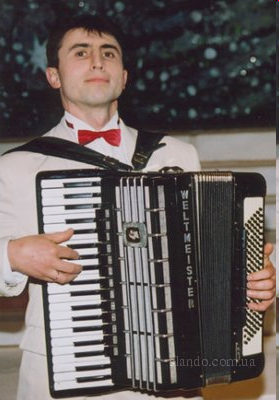 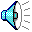 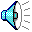 БАЯН
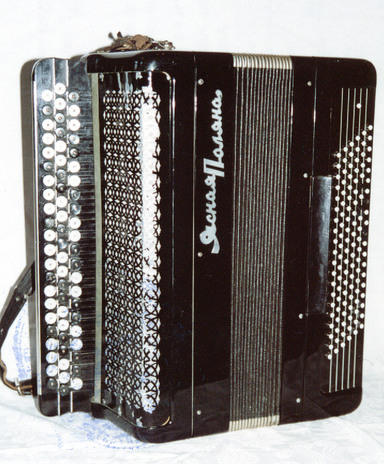 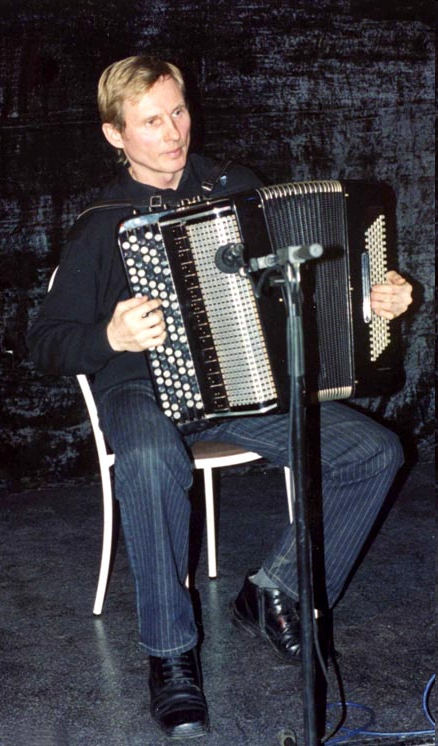 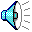 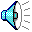 ГАРМОНЬ
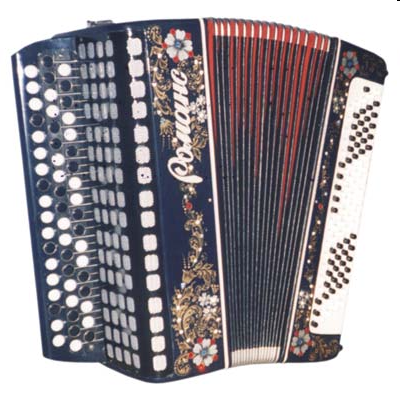 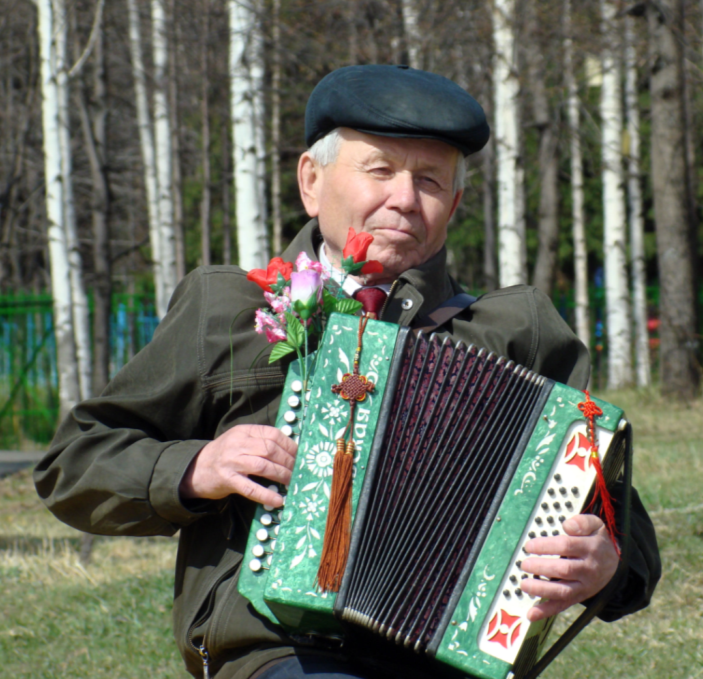 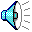 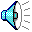 КЛАВЕСИН
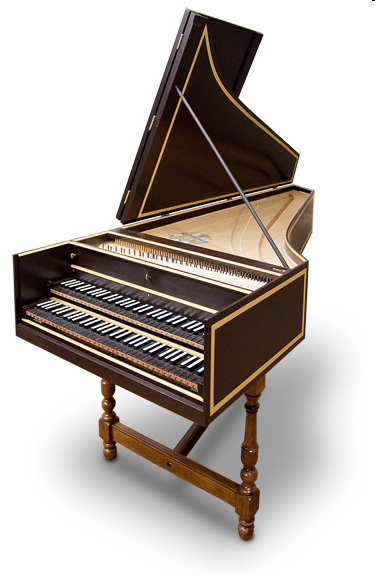 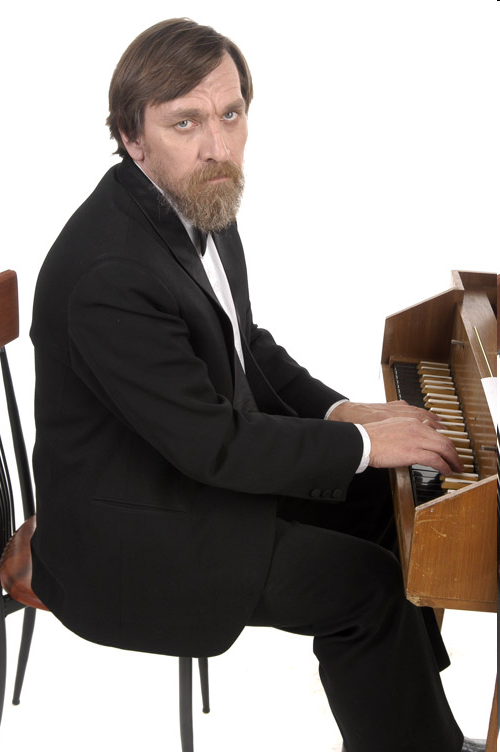 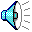 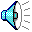 ОРГАН
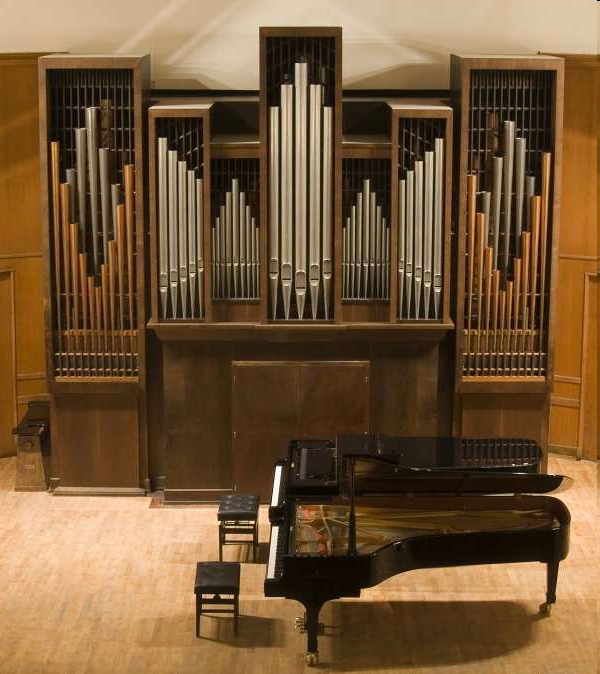 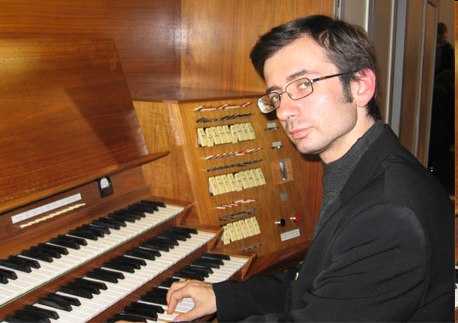 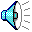 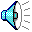 СИНТЕЗАТОР
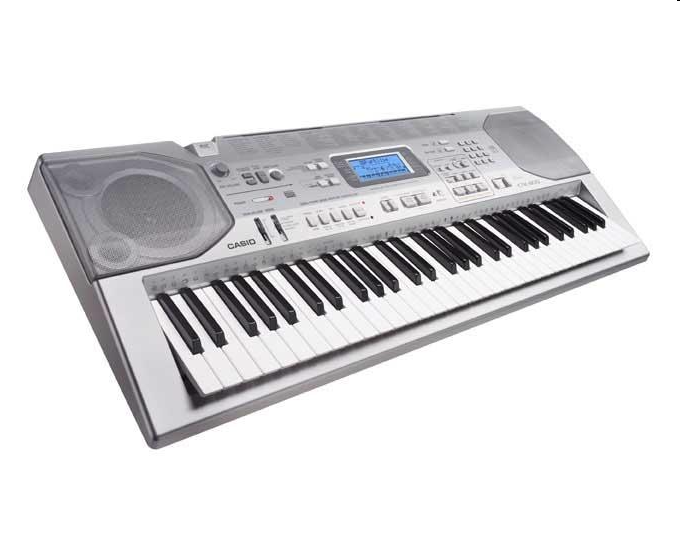 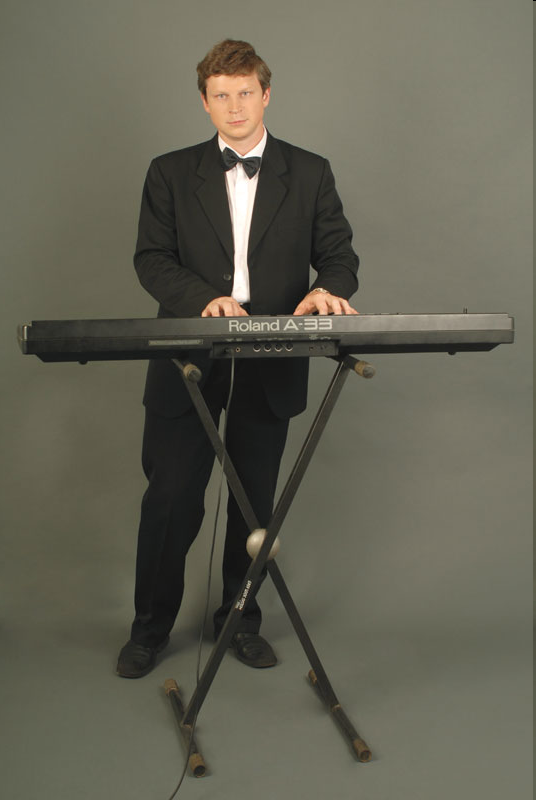 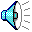 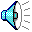 ФОРТЕПЬЯНО, ПИАНИНО, РОЯЛЬ
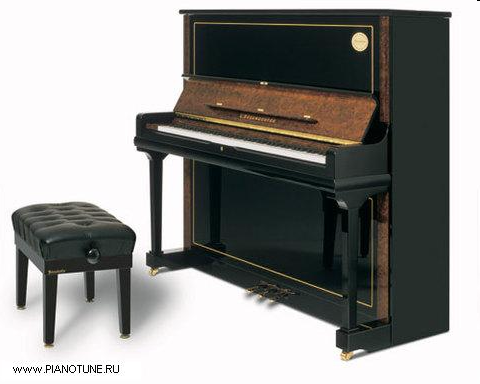 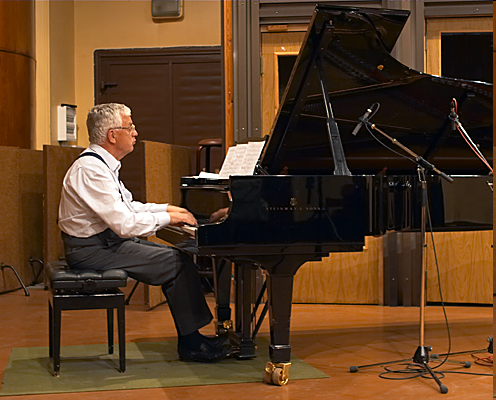 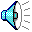 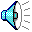 ДУХОВЫЕ
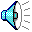 АЛЬТ
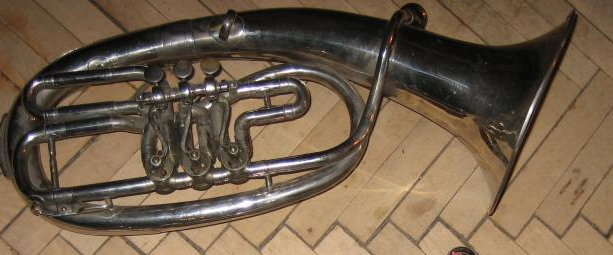 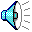 ВАЛТОРНА
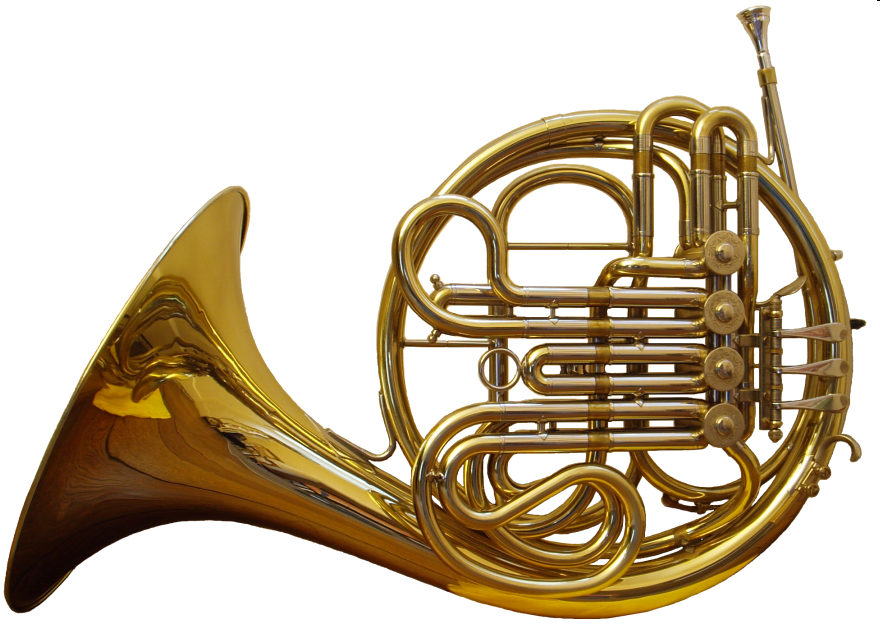 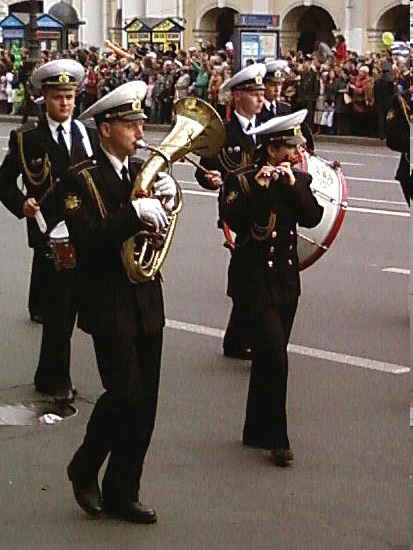 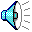 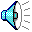 ВОЛЫНКА
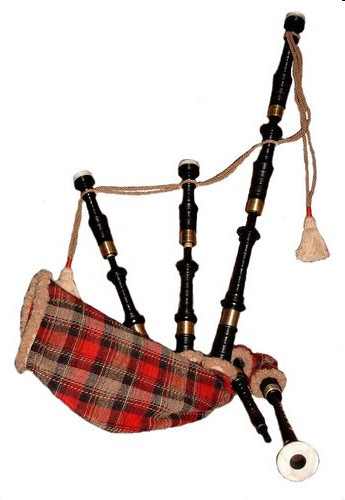 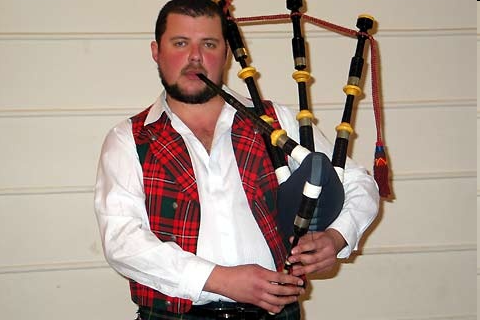 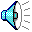 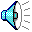 ГЕЛИКОН
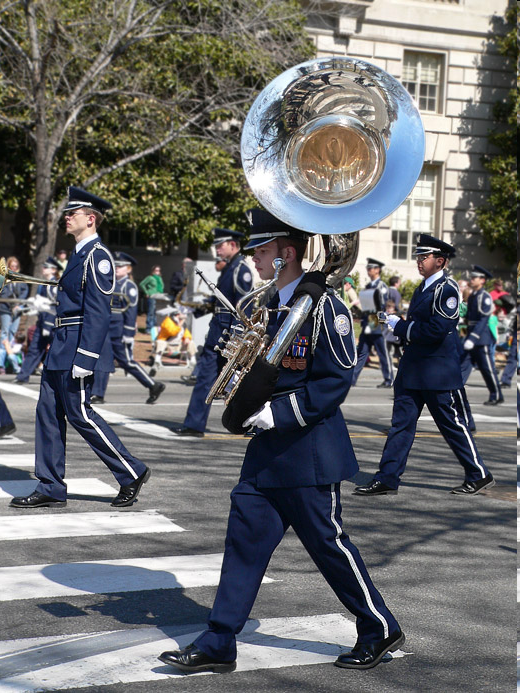 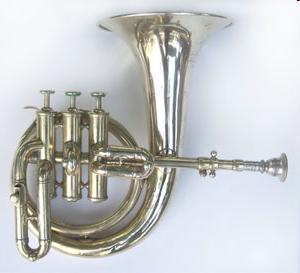 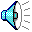 ГОБОЙ
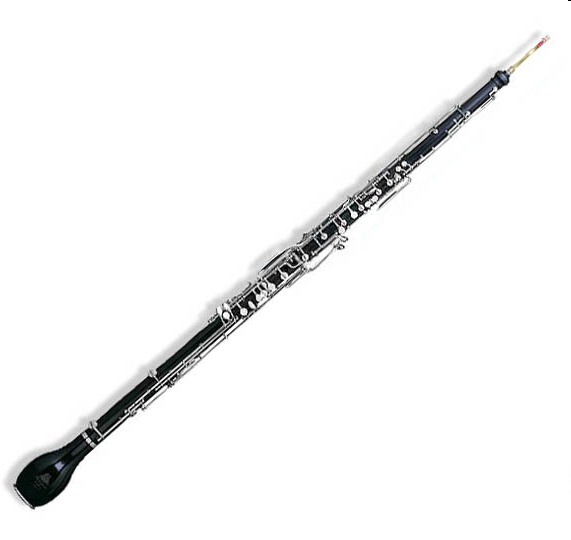 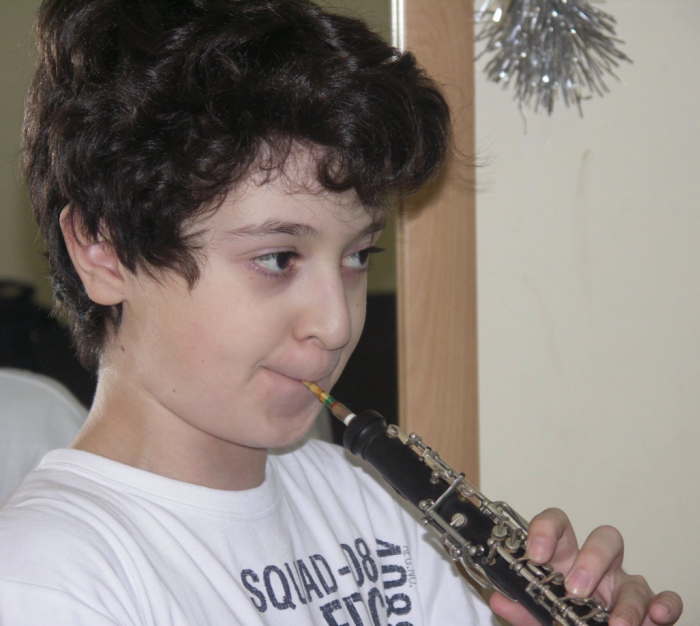 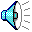 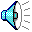 ГОРН
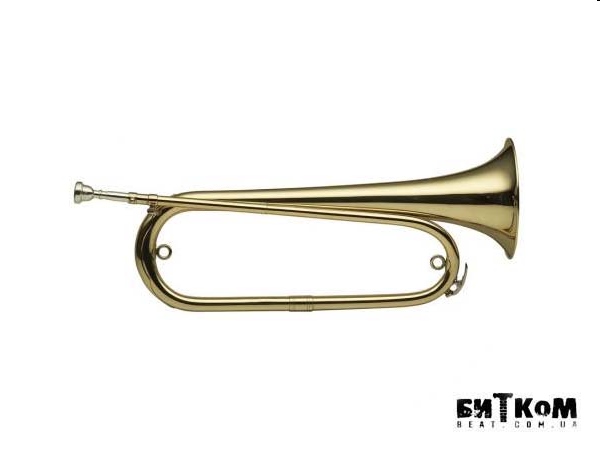 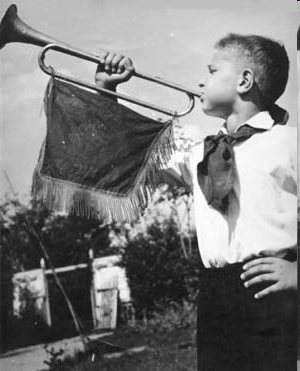 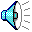 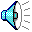 ГУБНАЯ ГАРМОШКА
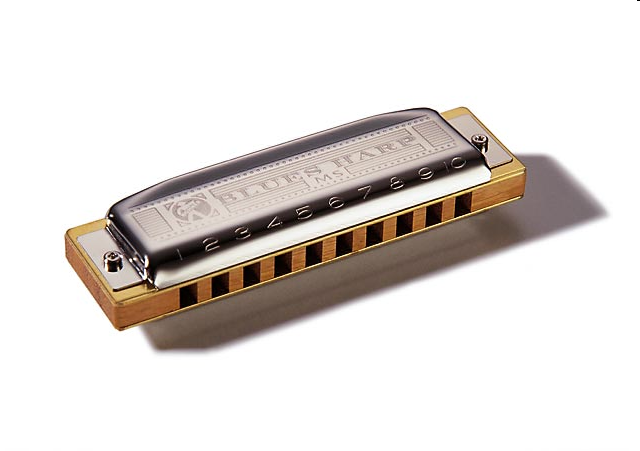 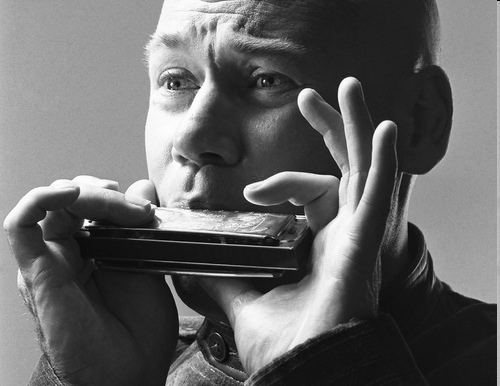 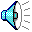 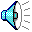 КЛАРНЕТ
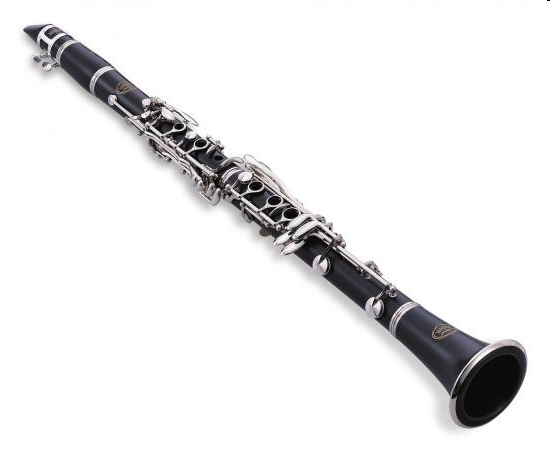 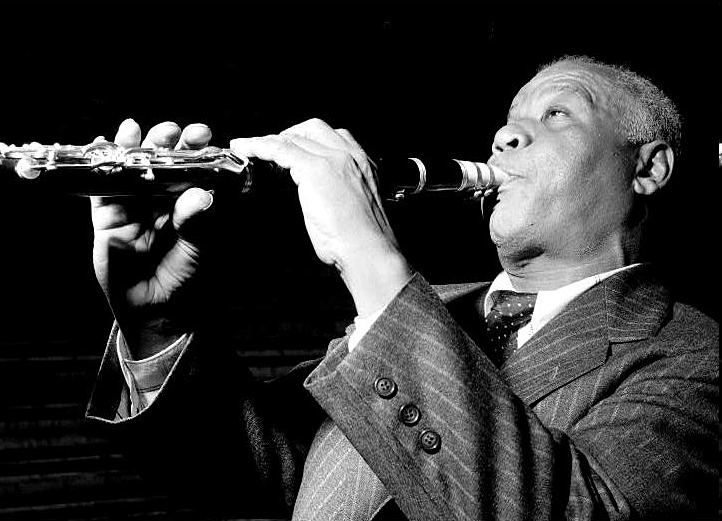 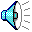 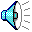 КOРНЕТ
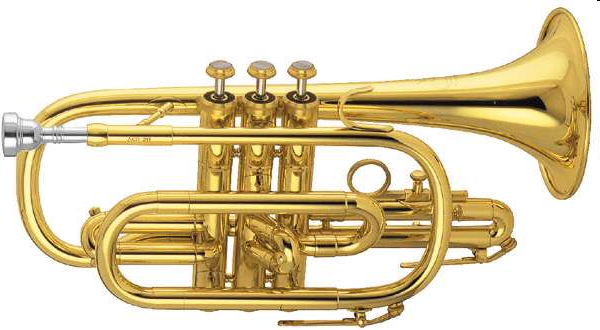 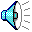 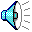 САКСОФОН
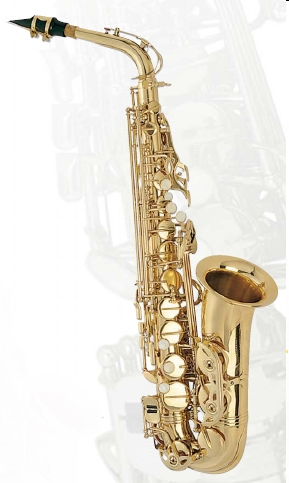 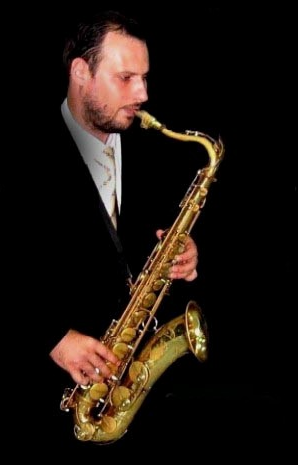 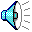 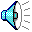 СУЗАФОН
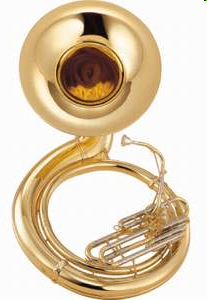 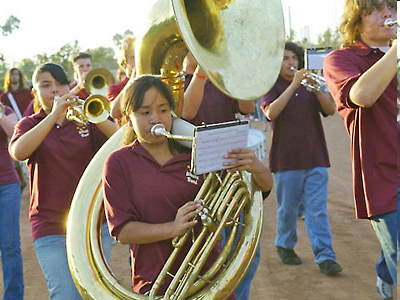 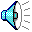 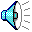 ТРУБА
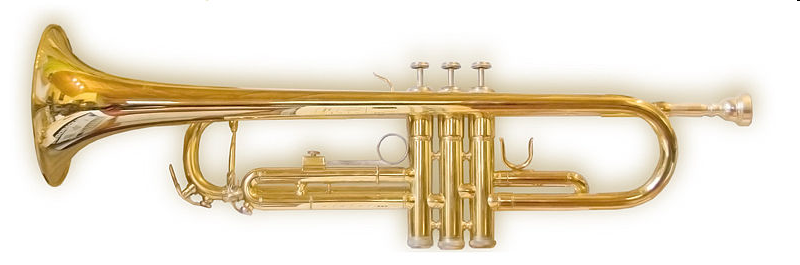 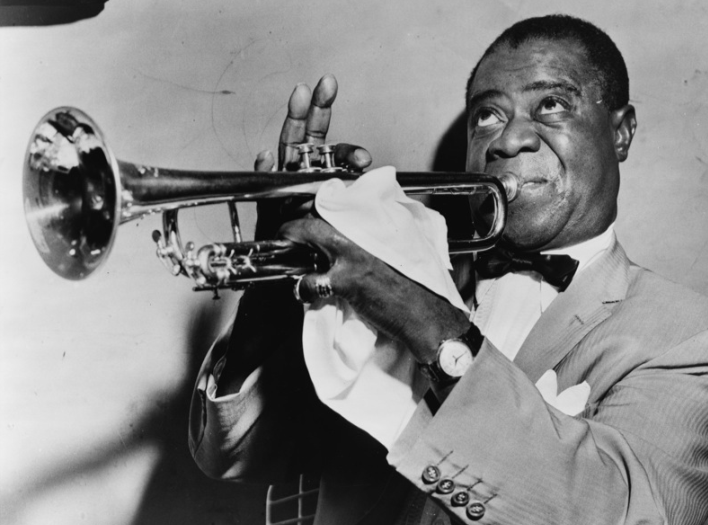 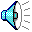 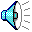 ТРОМБОН
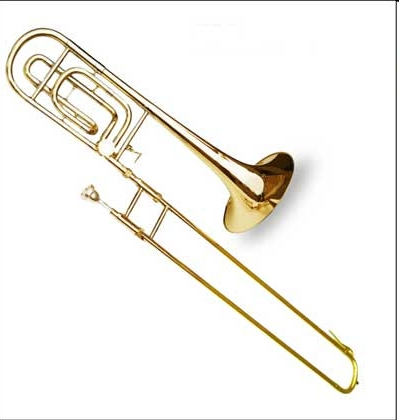 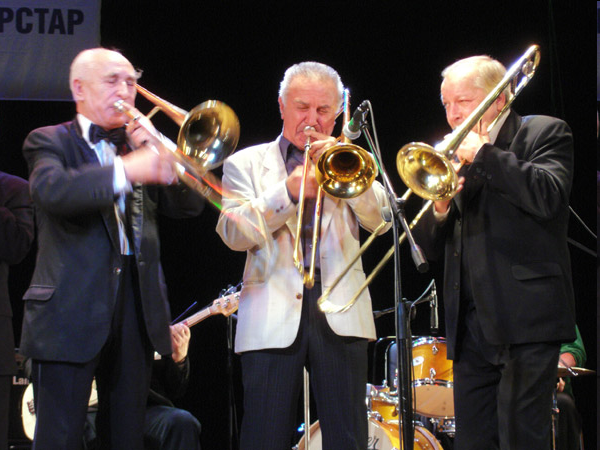 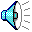 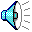 ТУБА
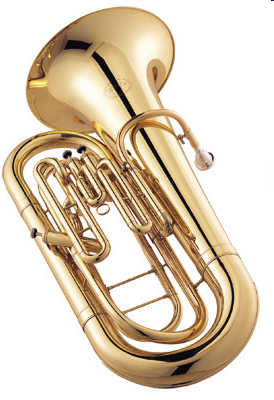 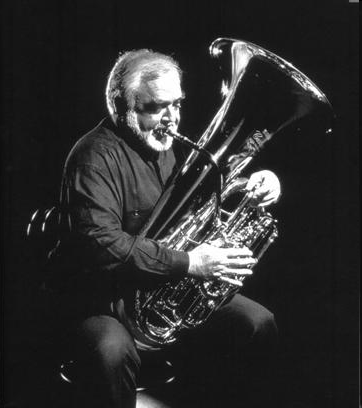 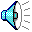 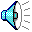 ФАГОТ
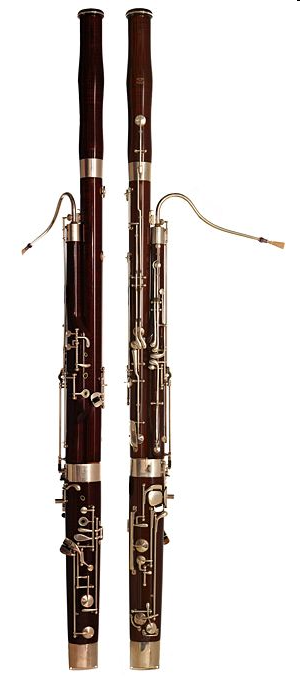 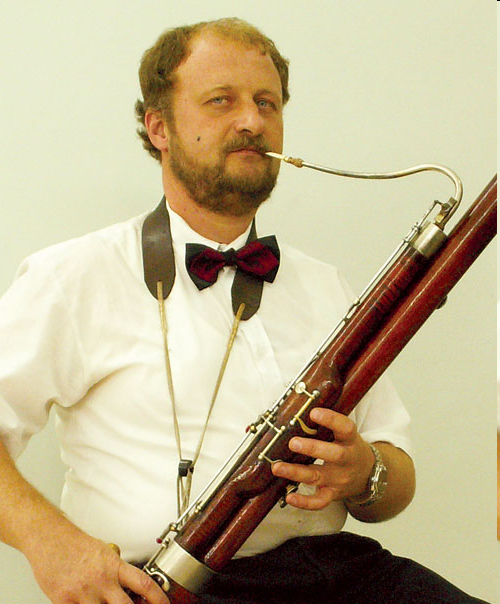 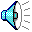 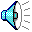 ФЛЕЙТА
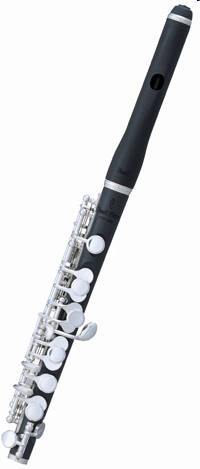 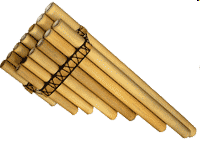 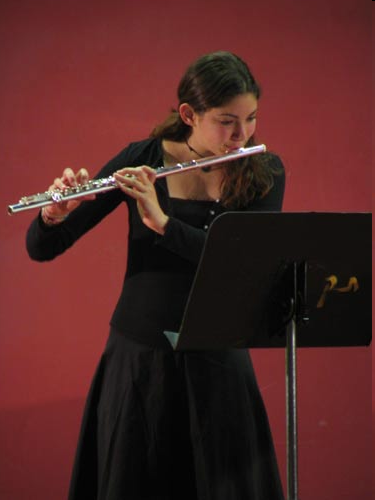 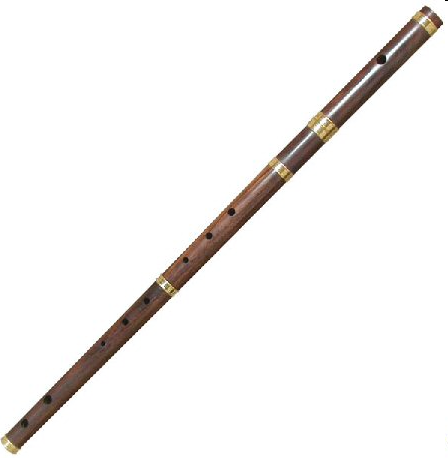 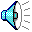 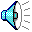 УДАРНЫЕ
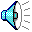 БАРАБАНЫ
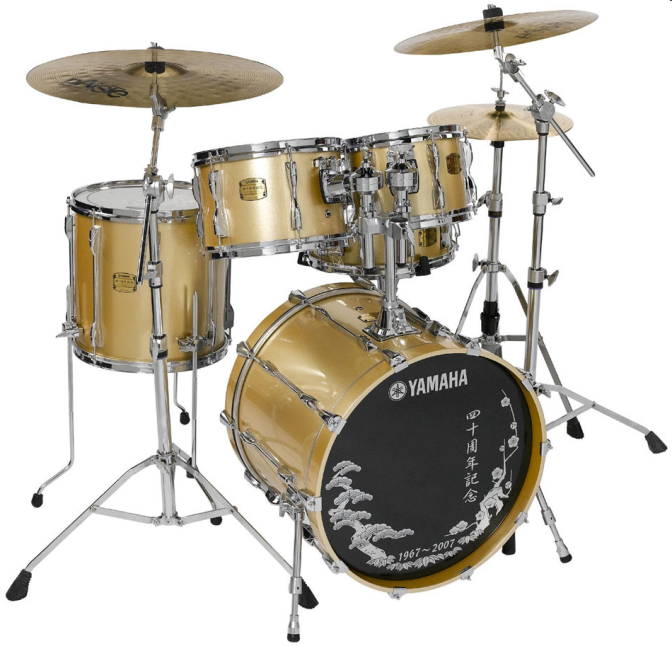 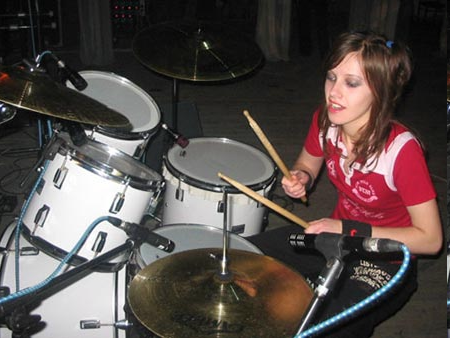 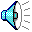 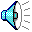 БУБЕН
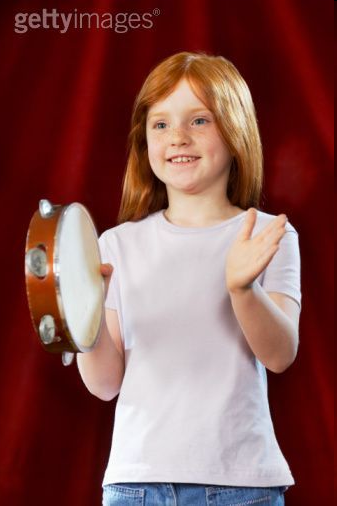 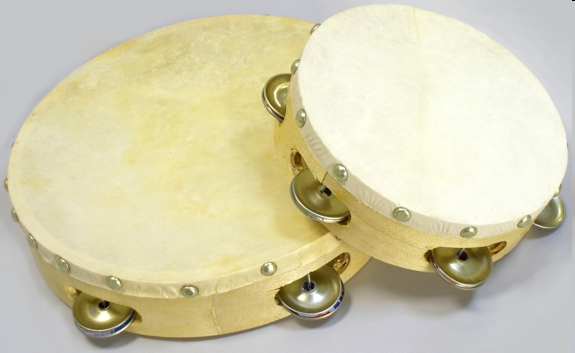 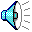 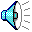 ВАРГАН
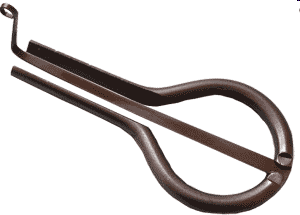 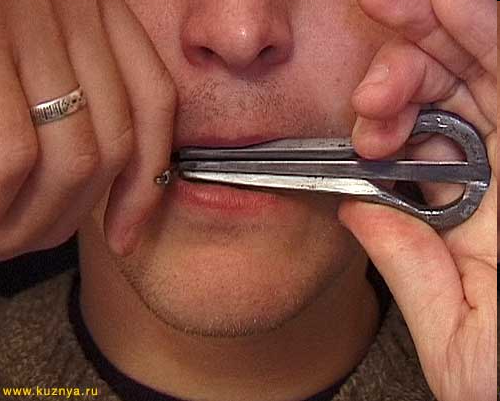 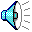 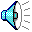 ГОНГ
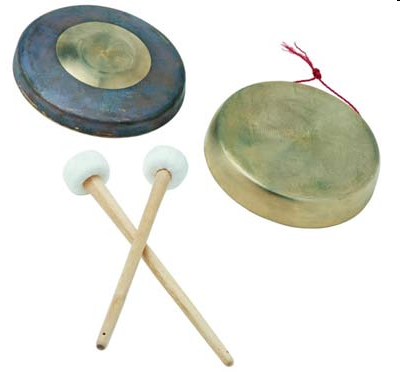 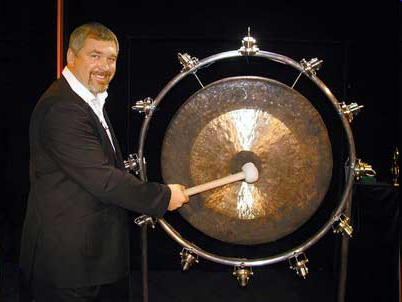 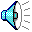 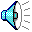 КОЛОКОЛЬЧИКИ
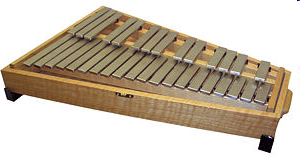 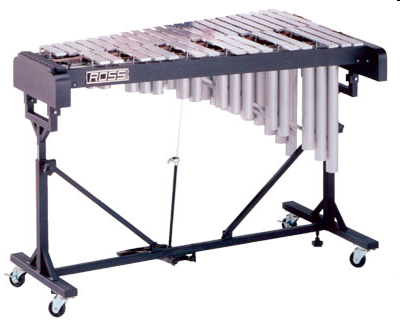 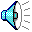 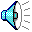 КСИЛОФОН
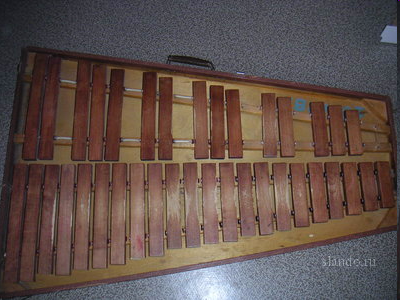 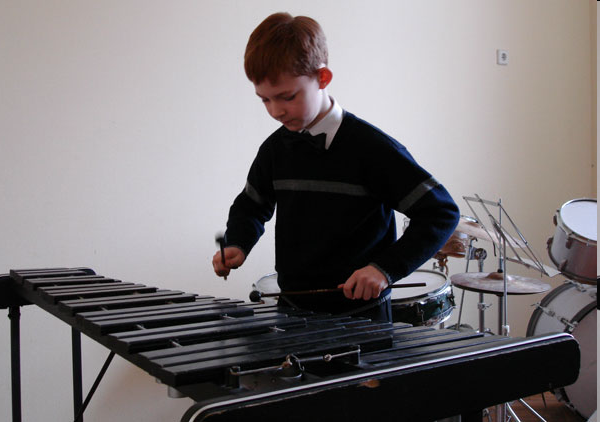 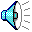 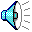 ЛИТАВРЫ
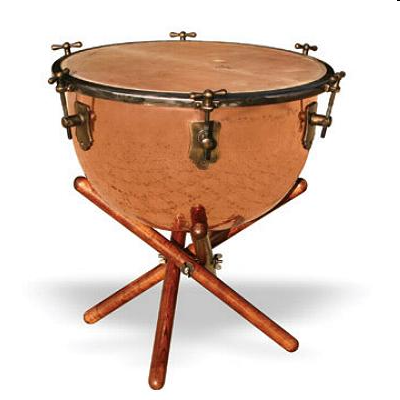 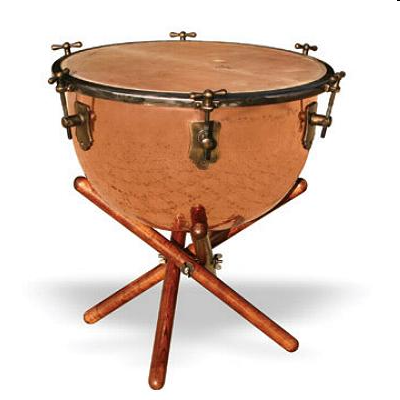 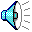 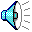 ЛОЖКИ
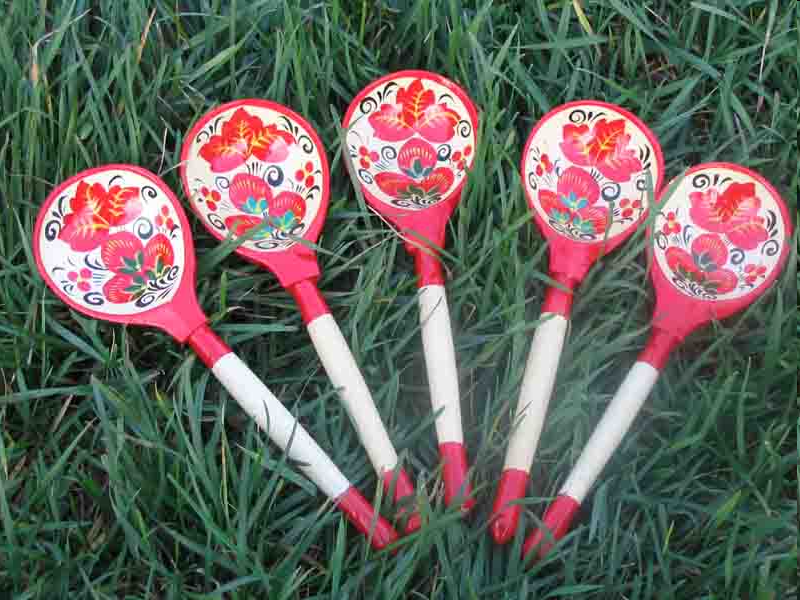 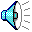 МАРАКАСЫ
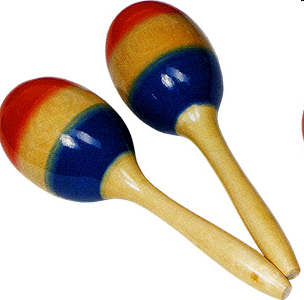 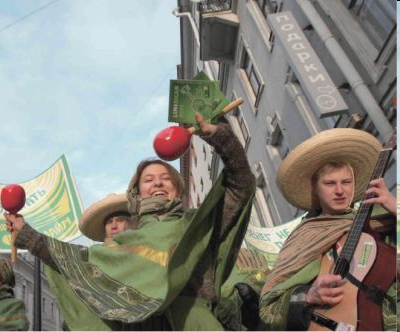 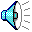 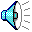 ТАРЕЛКИ
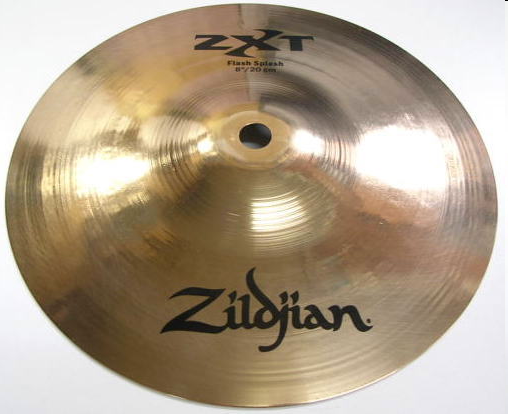 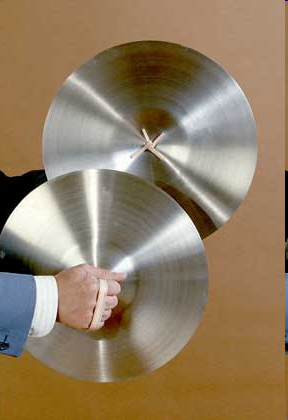 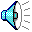 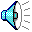 ТРЕУГОЛЬНИК
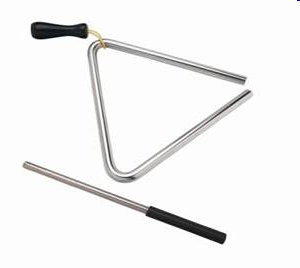 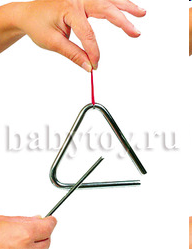 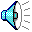 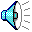 ТРЕЩОТКИ
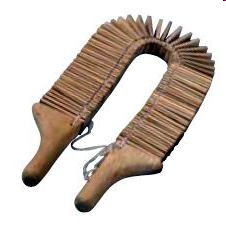 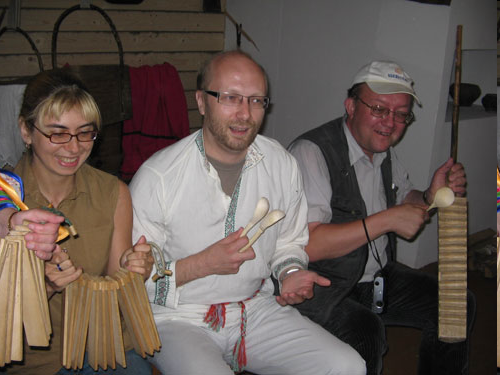 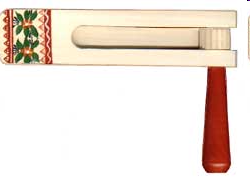 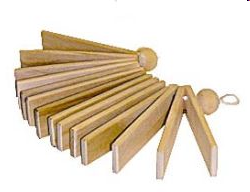 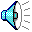 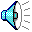 КОНЕЦ
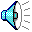